Использование электронных отчётов АСУ РСО ПОО, как способ снижение бюрократической нагрузки на преподавателя
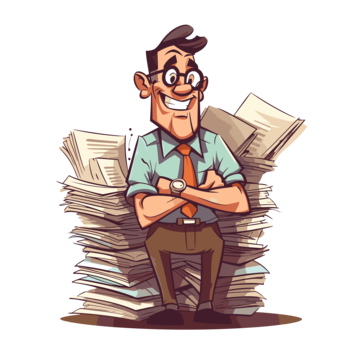 1
24.01.2024
443052,г.Самара , Старый переулок 6 , 8(846) 955-22-20 , сайт: https://stapm.ru
С 1 сентября 2022 года изменились нормы, регулирующие объем документарной нагрузки на учителей. 
(А как же преподаватели СПО?)
Принятые поправки в закон «Об образовании» устанавливают, что учителя не обязаны более готовить отчеты за пределами перечня, утвержденного Мин. просвещения, а электронный документооборот не должен дублироваться в бумажном виде.
2
24.01.2024
443052,г.Самара , Старый переулок 6 , 8(846) 955-22-20 , сайт: https://stapm.ru
Цель
Используя АСУ РСО ПОО убрать «бумажные» отчеты:
Отчёт преподавателя по прочитанным часам (справка о прочитанных часах);
Отчёт преподавателя за полугодие (успеваемость, качество и средний балл);
Сводная ведомость успеваемости группы (для классного руководителя).
3
443052,г.Самара , Старый переулок 6 , 8(846) 955-22-20 , сайт: https://stapm.ru
24.01.2024
Задачи
Изучение всех форм отчётов представленных в АСУ РСО ПОО;
Внедрить с 1 сентября 2023 года электронную форму отчётов из АСУ РСО ПОО.
4
24.01.2024
443052,г.Самара , Старый переулок 6 , 8(846) 955-22-20 , сайт: https://stapm.ru
Ожидаемый результат
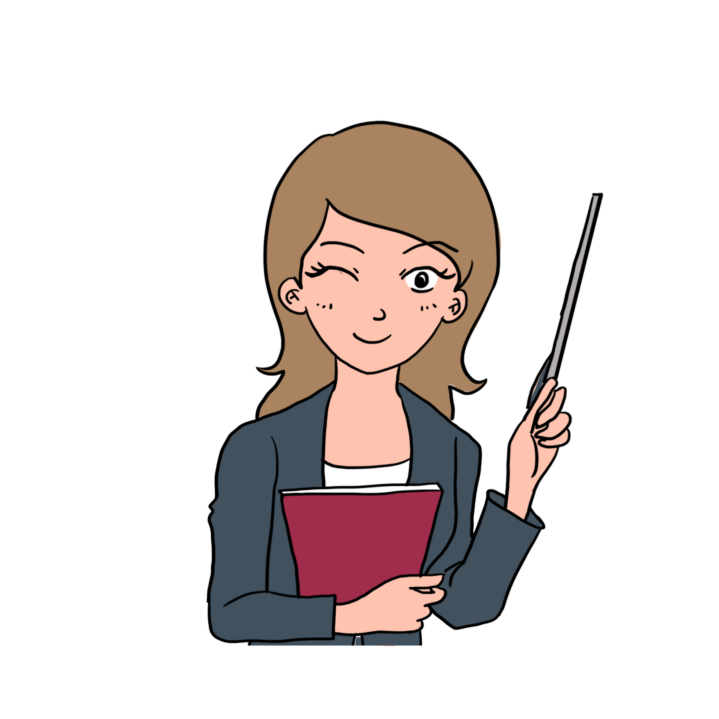 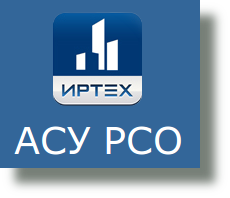 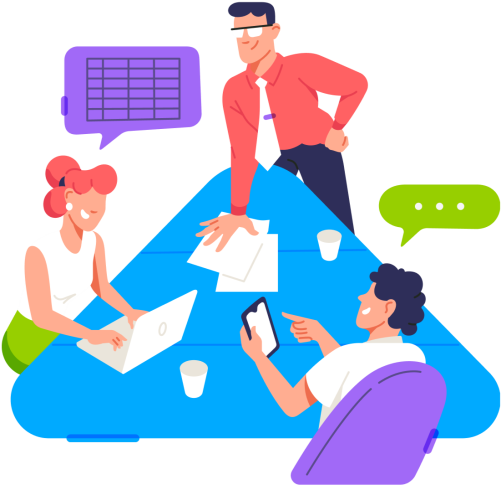 Выгружает отчёт из АСУ РСО ПОО
Заполняет АСУ РСО ПОО
Преподаватель
Ответственный специалист
5
24.01.2024
443052,г.Самара , Старый переулок 6 , 8(846) 955-22-20 , сайт: https://stapm.ru
Отчёт «Успеваемость групп преподавателя»
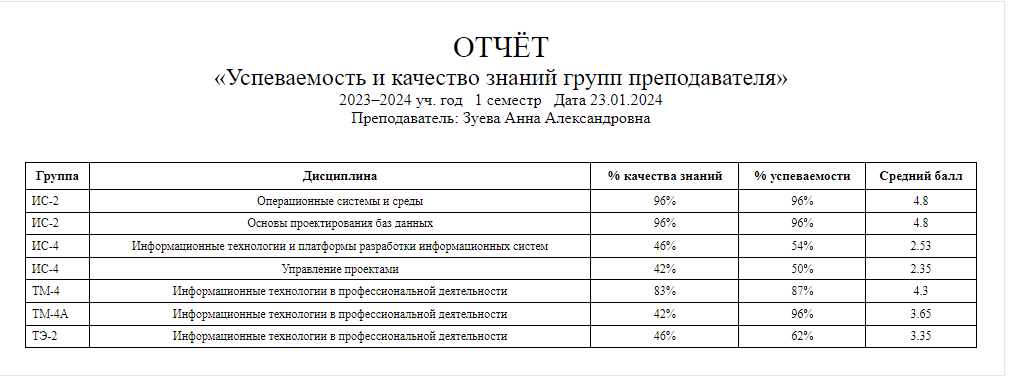 ???? Где группа ССА2 и ССА2а
6
24.01.2024
443052,г.Самара , Старый переулок 6 , 8(846) 955-22-20 , сайт: https://stapm.ru
Дисциплины групп ССА2 и ССА2а были перенесены с 4 семестра в 3 семестр.
В журнале к рабочей программе дисциплины не прикреплён преподаватель.
Вывод. Перед началом работы с журналом проверить закреплена ли за вами дисциплина. Сообщить Гавинскому О.Н. Самостоятельно не переносить часы.
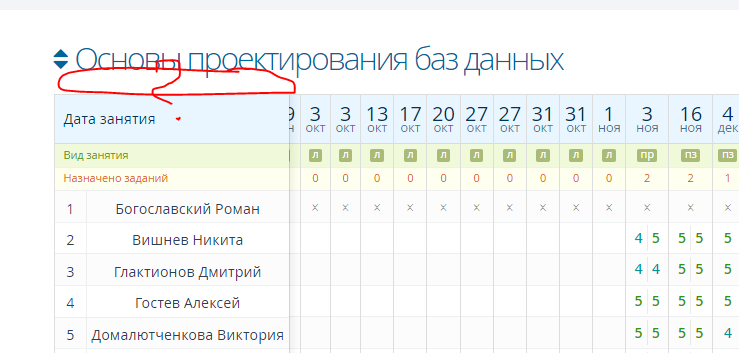 7
24.01.2024
443052,г.Самара , Старый переулок 6 , 8(846) 955-22-20 , сайт: https://stapm.ru
Отчёт «Успеваемость групп преподавателя»
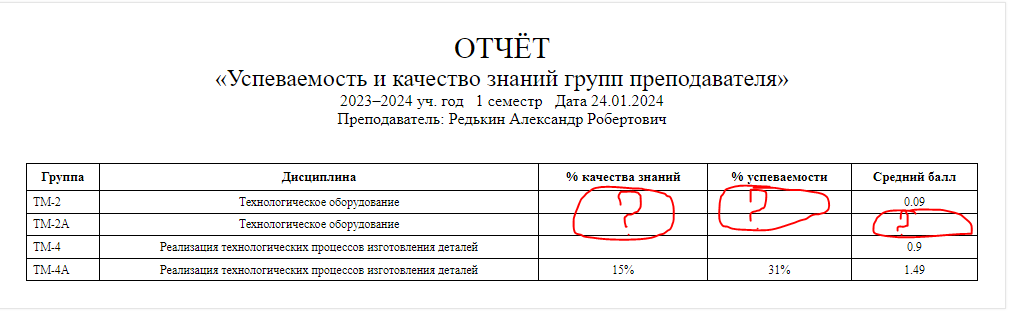 Пустые значения в показателях или низкие показатели
8
24.01.2024
443052,г.Самара , Старый переулок 6 , 8(846) 955-22-20 , сайт: https://stapm.ru
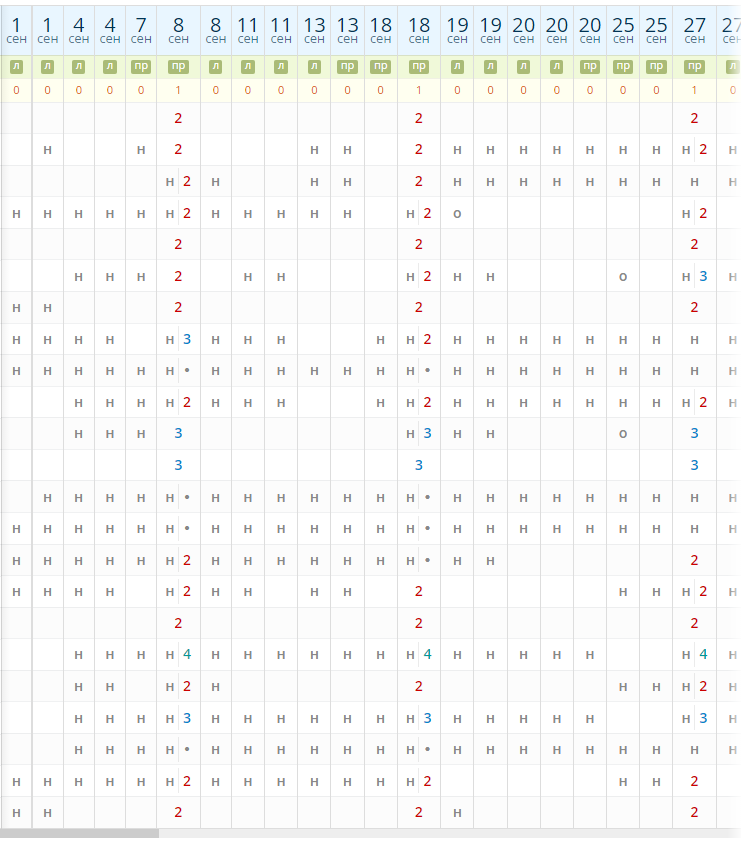 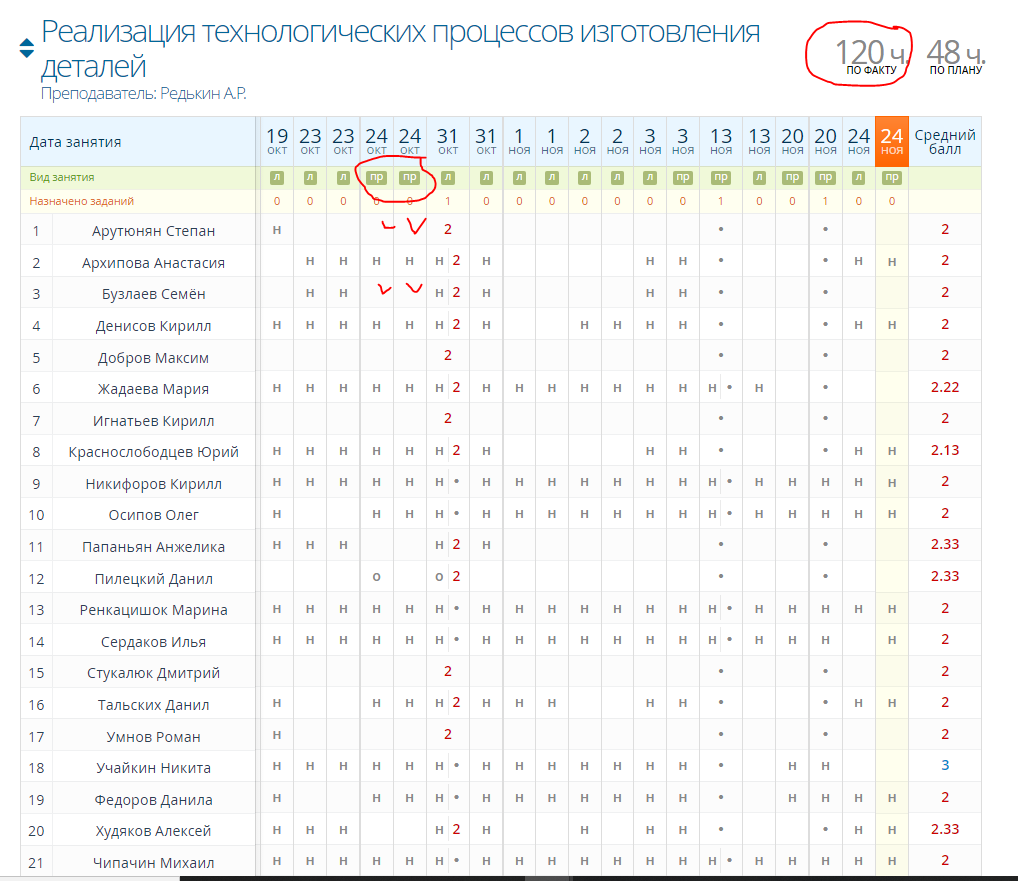 9
24.01.2024
443052,г.Самара , Старый переулок 6 , 8(846) 955-22-20 , сайт: https://stapm.ru
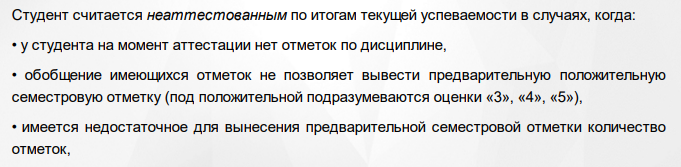 ВЫДЕРЖКИ ИЗ ИНСТРУКЦИИ ПО РАБОТЕ В АСУ РСО ПОО
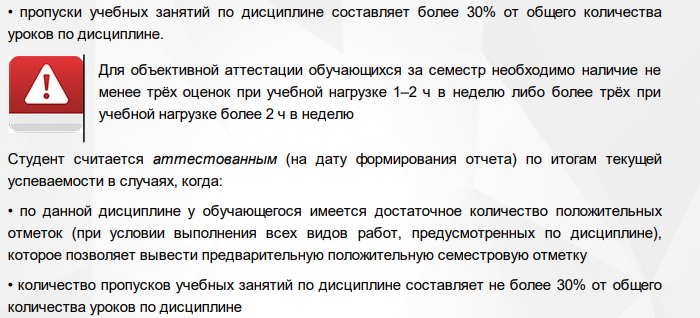 10
24.01.2024
443052,г.Самара , Старый переулок 6 , 8(846) 955-22-20 , сайт: https://stapm.ru
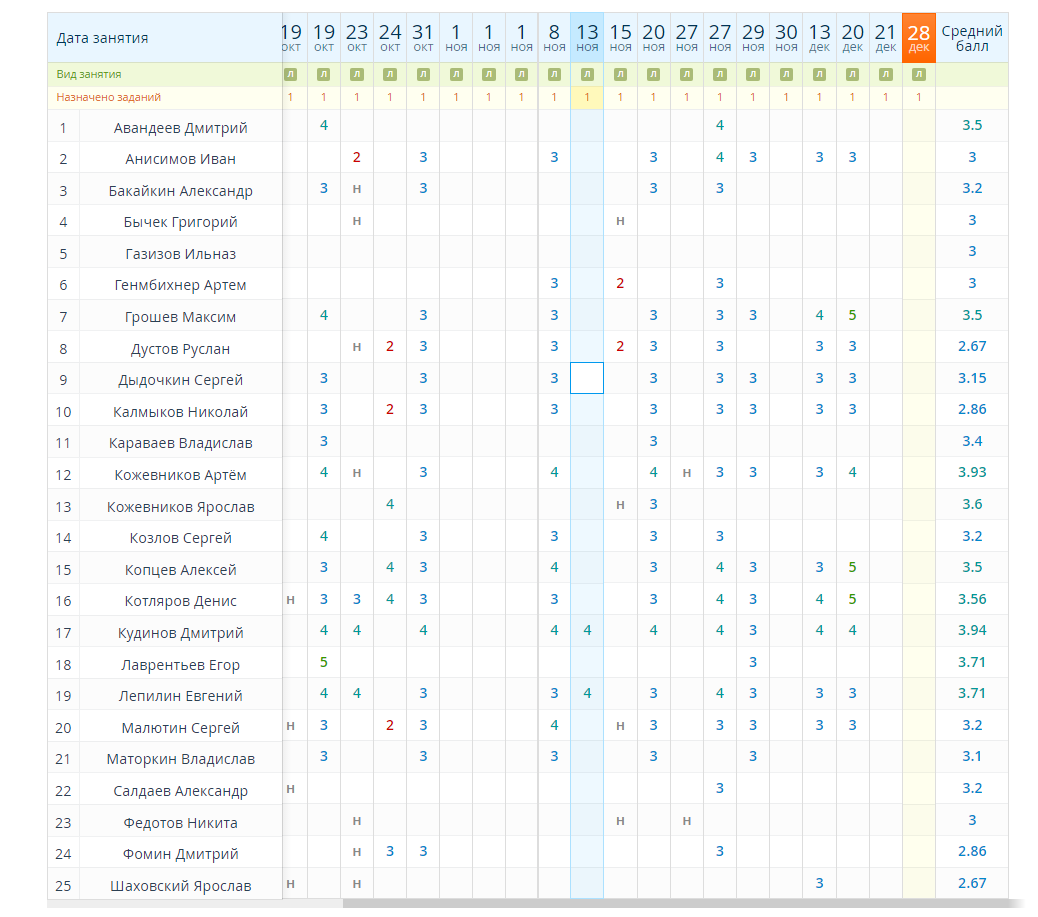 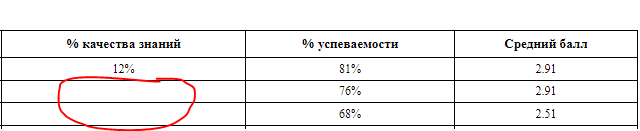 Показатель качества знаний не формируется в отчёте по причине отсутствия  оценок 4 и 5
11
24.01.2024
443052,г.Самара , Старый переулок 6 , 8(846) 955-22-20 , сайт: https://stapm.ru
Результаты отчёта из АСУ РСО расходятся с ведомостью промежуточной аттестации
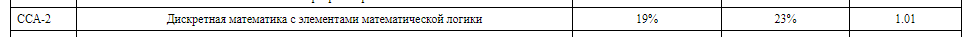 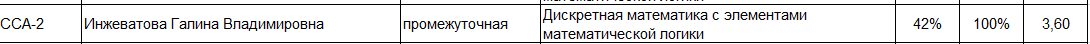 Оценки выставленные в графу с фактической датой проведения аттестации, после даты проведения  в отчёт не входят!
АСУ РСО ПОО фиксирует результаты заполненные в день промежуточной аттестации и  результаты заполненные через функции «Пересдача»
12
24.01.2024
443052,г.Самара , Старый переулок 6 , 8(846) 955-22-20 , сайт: https://stapm.ru
Вывод. При заполнении журнала успеваемости, необходимо соблюдать следующие правила:

В начале каждого семестра проверять закрепление дисциплины (фамилия над названием  дисциплины), количество часов, отведённых на дисциплину в соответствии  с  учебным планом, форму аттестации;
В случае переноса дисциплины со второго полугодия в 1 полугодие, сообщать Гавинскому О.Н.;
Накопляемость оценок  у студента за семестр при учебной нагрузке 2 ч. в неделю не менее 3 оценок, соответственно если часов в неделю больше то и оценок больше;
Обязательное оценивание  всех видов работ предусмотренных по дисциплине (практические и лабораторные работы являются обязательными для каждого студента);
При наличии пропусков более 30% выставляется отработка обязательных видов работ.
Результаты  промежуточной аттестации полученные после фактической даты проведения выставляем через функцию «Пересдача».
13
24.01.2024
443052,г.Самара , Старый переулок 6 , 8(846) 955-22-20 , сайт: https://stapm.ru